網頁設計期末報告   日視傳四 10010620 邱采薇
網頁功能介紹
color.hailpixel-線上配色網
http://color.hailpixel.com/#
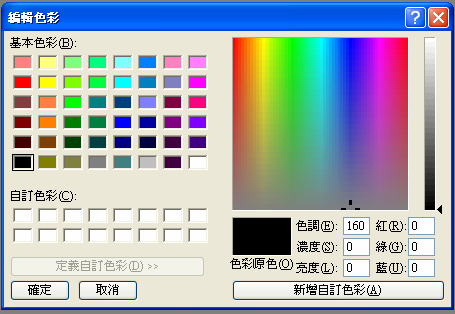 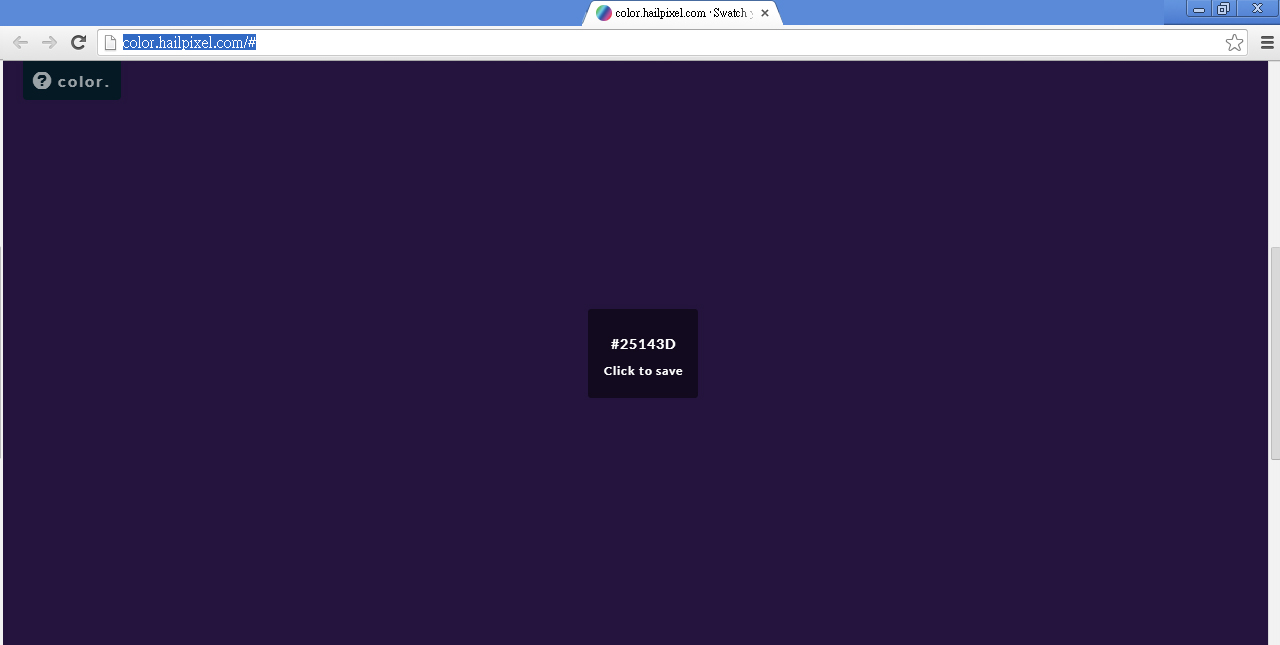 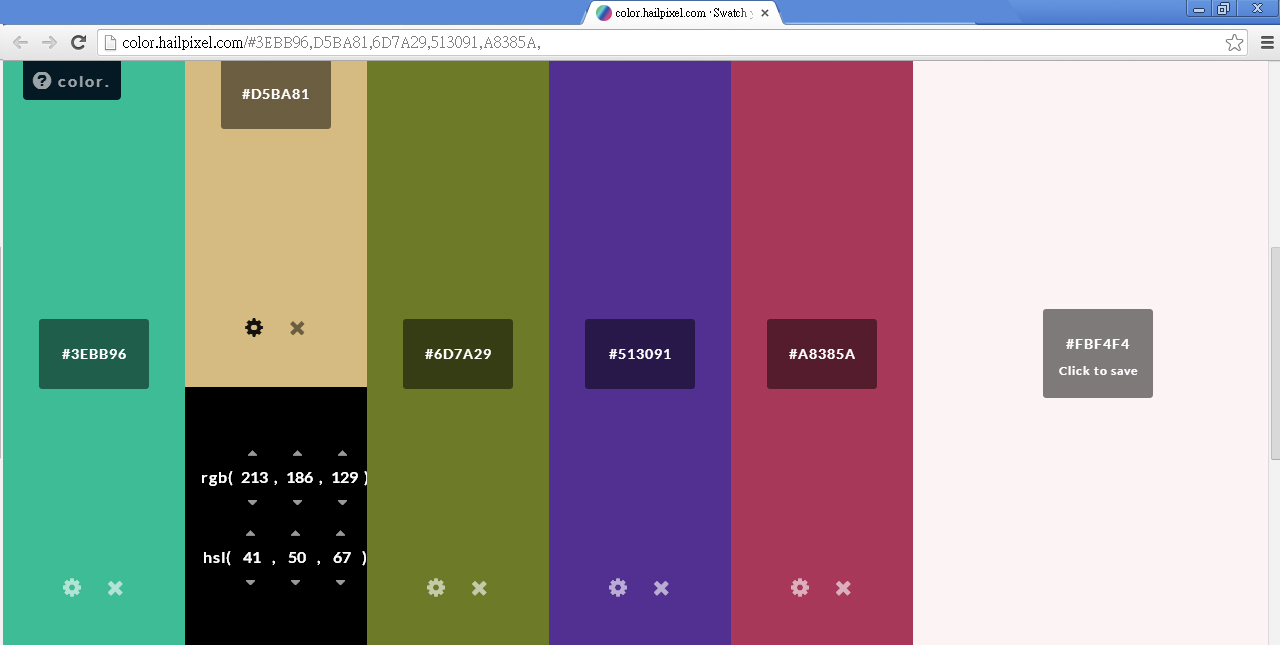 Colorplan英國彩域
http://www.colorplanpapers.com/
為英國一家專門提供給設計師的印刷服務廠商
客製化（共有50種顏色、25種紙質、8種克重）
創立於西元1972年
除了印刷外也提供包裝服務
講究環保（紙張可被生物分解）
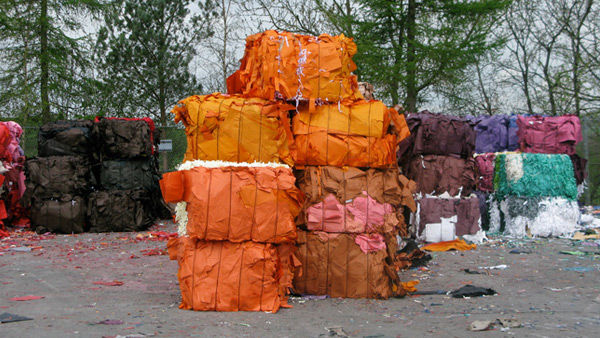 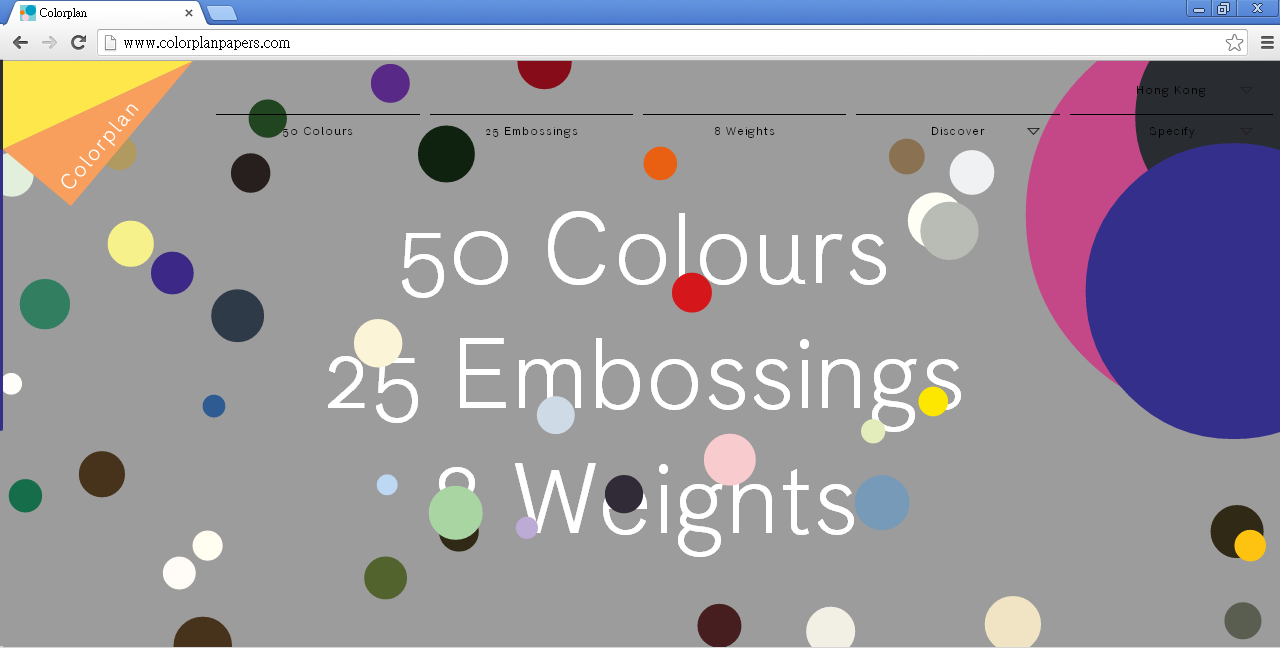 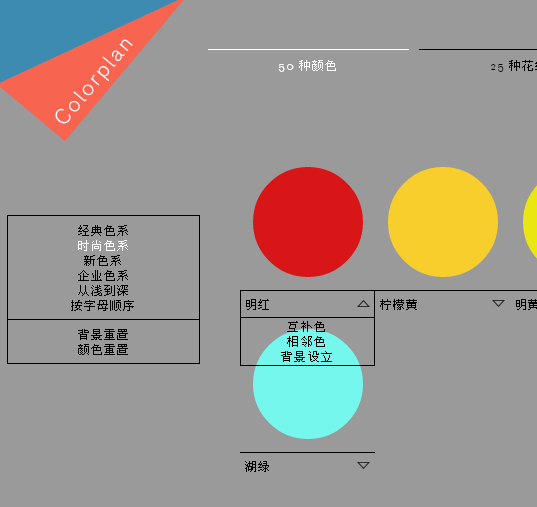 點選５０種顏色後
廠商已經做了初步的色系分類
且點擊單一顏色可自由更換網頁背景色
以及查詢其互補配色
ＴＨＥ　ＥＮＤ
感謝聆聽！